Breaking LTE on Layer 2
IEEE S&P’19 
David Rupprecht, Katharina Kohls, Thorsten Holz, Christina Pöpper

Presenter : Soobin LEE
Introductions
Previous works:
Previous works are mostly exploited RRC and NAS in Layer 3
Several jamming attacks are targeted physical layer (Layer 1)
 This is the first work focused on Layer 2 
 Analysis security threats arise from the specification or implementations flaws on Layer2
[Speaker Notes: OSI 7 layer 모델
Layer 3에 해당하는 RRC, NAS. 망이 사용자를 인증하는 것과 관련된 프로토콜

이 논문까지는 Layer 2에 대한 분석 이루어지지 않아 어떤 취약점 있는지 알기 어렵.]
LTE Components
EPC : Core Network
Control Plane
HSS
MME
User Plane
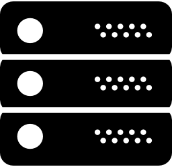 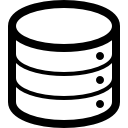 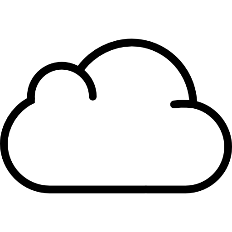 eNodeB
UE
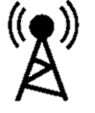 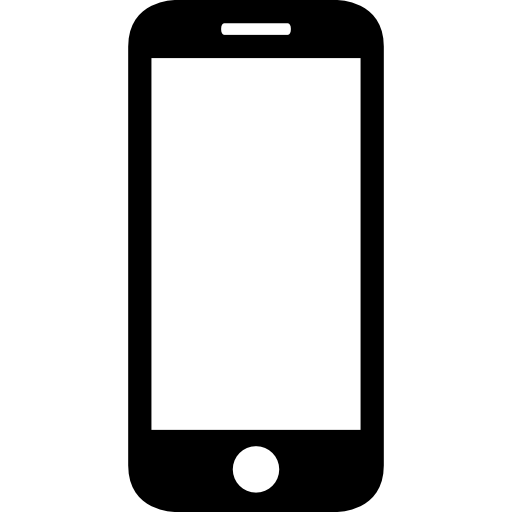 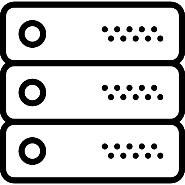 Internet
S/P-GW
[Speaker Notes: 핵심 엔티티들에 대해 설명하겠다.
UE는 단말, 여러분이 사용하는 휴대폰.
eNodeB는 기지국. 단말과 기지국은 무선연결.
EPC는 코어 네트워크, 기지국에서 수신한 정보가 유선 연결을 통해 EPC로 전달.
사용자를 인증하고 인터넷을 연결한다.
Control Plane과 User Plane의 차이.
Control plane : 단말이 망에 붙고 인증하고 움직일 때 처리하는 LTE관련 traffic
User plane은 유저의 traffic. 인터넷에 접속하는 IP정보들

LTE의 핵심 엔티티에 대해 알았으니까 프로토콜 스택 설명으로 넘어가겠습니다.]
LTE Protocol Stack
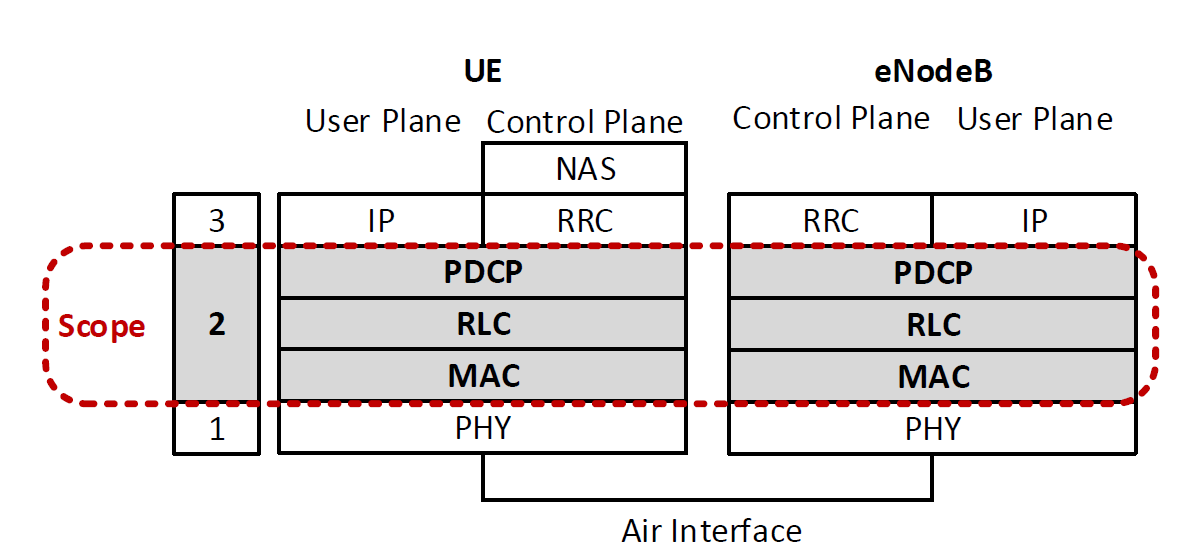 [Speaker Notes: Physical layer에서는 무선 연결 관련된 작업 담당. 단말이 어떤 기지국하고 접속할지 셀을 찾고, sync를 맞추고, 신호의 세기를 조절하기도 함.
Layer 2는 layer2와 layer1을 연결하면서 신뢰성, 암호화, integrity check등에 관여. layer2에 대해 분석 이루어지지 않음.
MAC radio resource를 관리. 특히 RNTI정보 체크.
RLC에서는 에러 수정, 분할, 데이터 순서를 정리
특히 Pdcp 레이어 집중.
control plane데이터 암호화, integrity check등에 관여. IP layer에 user plane 데이터를 

RRC는 단말과 기지국의 radio connection을 관리. NAS는 코어 망과의 통신.
일련의 프로토콜에서 보안이 어떻게 적용되고 있나.]
LTE Security Concept
Mutual Authentication


 Integrity protection of control plane data
 Encryption (optional)
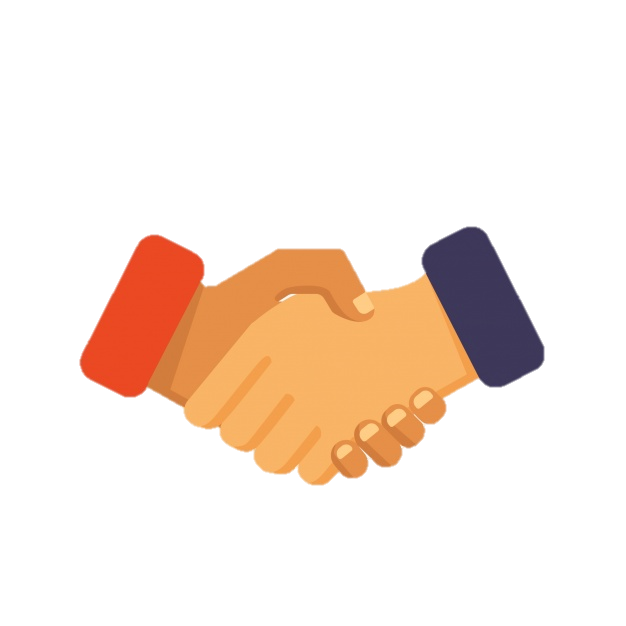 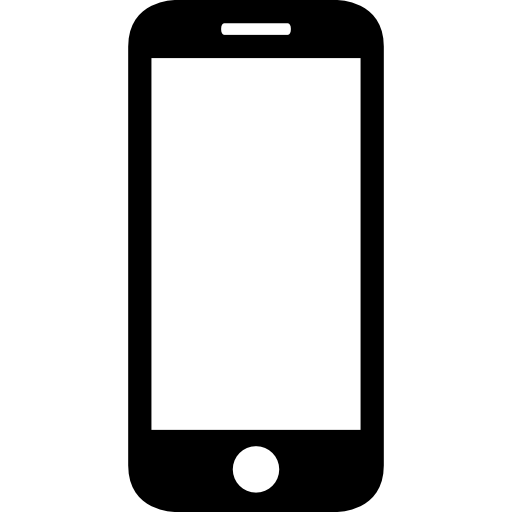 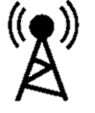 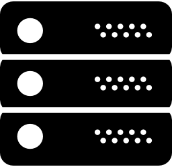 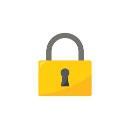 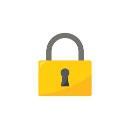 [Speaker Notes: LTE는 속도 뿐만 아니라 보안 측면에서도 개선되었다.
Mutual Authentication은 상호인증이다. 망이 단말을 인증하고 단말이 망을 인증하는 구조. 2G에서는 가짜로 기지국을 만들 수 있었는데 개선되었다.

또한 control plane data에 대해 integrity protection 되어 있고 encryption 되어 있다.]
LTE Security Concept
UE
eNB
MME
Random Access
Attach Request
Attach Request
Identity Request
Identity Response
Authentication & Security Mode Command
AKA
Attach Accept
RRC Reconfiguration
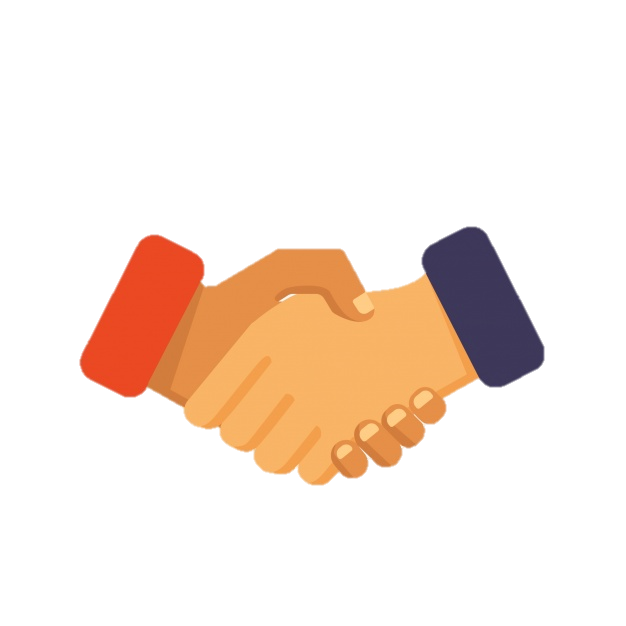 [Speaker Notes: AKA Protocol. 앞 슬라이드에서 상호인증을 이야기 했었잖아요. 단말이랑 코어 네트워크가 대칭키를 공유하고 있으면서 이를 이용해서 상호인증 합니다.
기존 어택 방법은 가짜 기지국을 만들어서]
Integrity Protection
MAC (Message Authentication Code)
Values are generated and verified using the symmetric secret key.
Confirms that the message came from the stated sender and has not been changed
[Speaker Notes: 설명은 여기까지 뒤에부터 본론으로 들어가겠습니다.]
1. Identity Mapping
[Speaker Notes: 위치를 알 수 있고 패킷을 감청해서 Website Fingerprinting 같은 것을 할 수 있죠. LTE에서는 임시 ID를 사용해서 이러한 공격을 막고 있습니다. 이번]
Identity Mapping
Related Work 
Kune et al., “ Location Leaks on the GSM Air Interface ”
Presented a paging attack in context of GSM, where the attacker learns the user’s TMSI form repeatedly calling the known phone number
 Why we use several different identifiers? 
 Attack aim
Identity (e.g. Website Fingerprinting)
Location leak
[Speaker Notes: 김용대 교수님 연구 전화번호와 TMSI mapping.
보안을 위해서.
Location leak, identity]
UE Identifiers
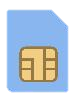 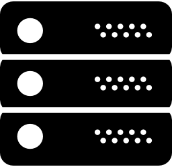 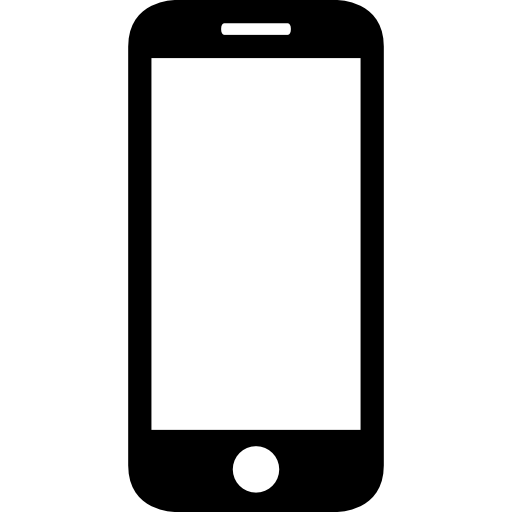 Permanent identity IMSI

 Temporary network identity TMSI

 Temporary radio identity RNTI
Core Network
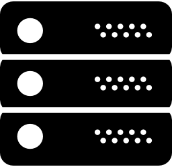 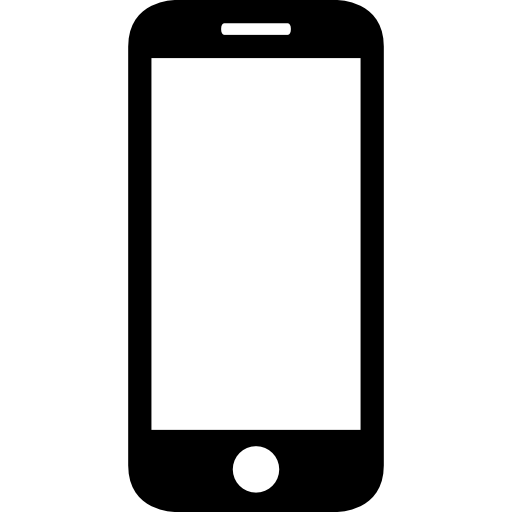 Core Network
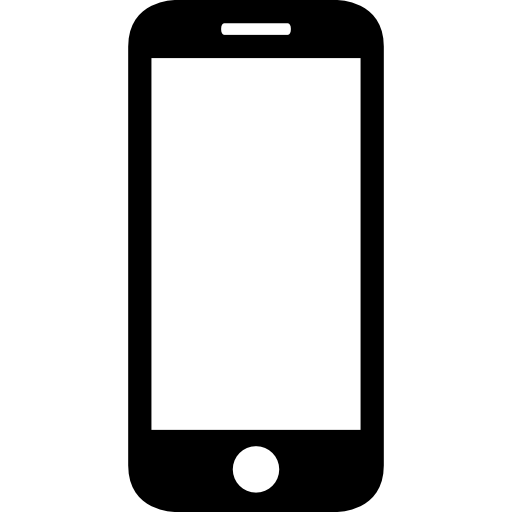 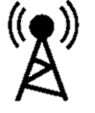 [Speaker Notes: 전화번호
IMSI 유심칩에 할당되어 있는 변하지 않는 값.
TMSI 망이 사용자를 식별하기 위해 쓰는 임시 아이디
RNTI 기지국이 cell안에서 사용자를 식별하기 위해 쓰는 임시 아이디]
UE Identifiers
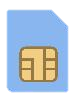 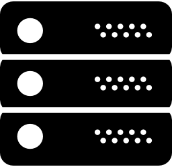 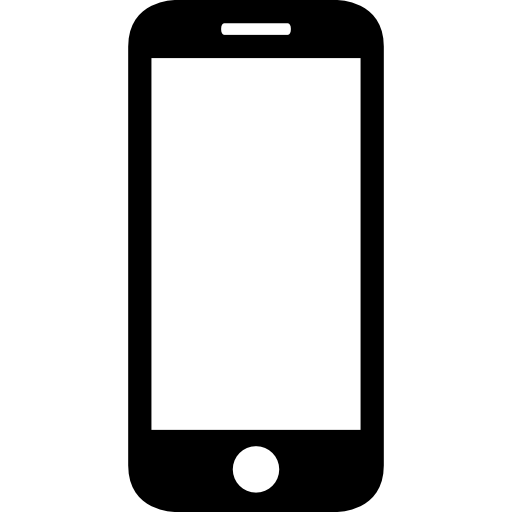 Permanent identity IMSI

 Temporary network identity TMSI

 Temporary radio identity RNTI
Core Network
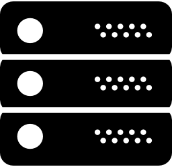 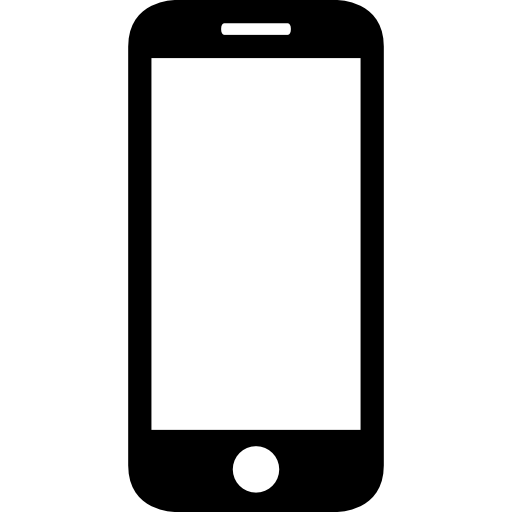 Core Network
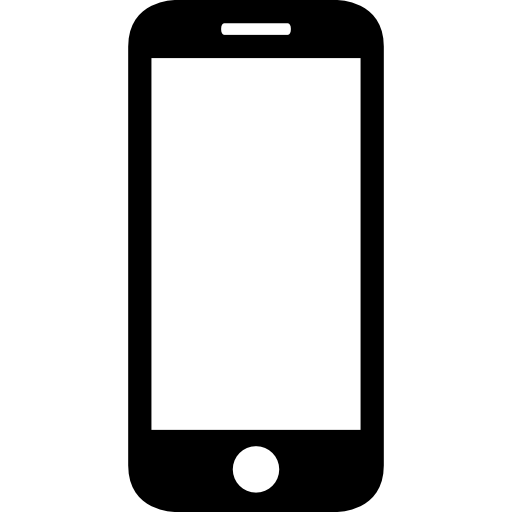 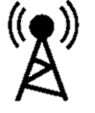 Goal : Mapping TMSI and RNTI
[Speaker Notes: 전화번호
IMSI 유심칩에 할당되어 있는 변하지 않는 값.
TMSI 망이 사용자를 식별하기 위해 쓰는 임시 아이디
RNTI 기지국이 cell안에서 사용자를 식별하기 위해 쓰는 임시 아이디]
Downlink Sniffer
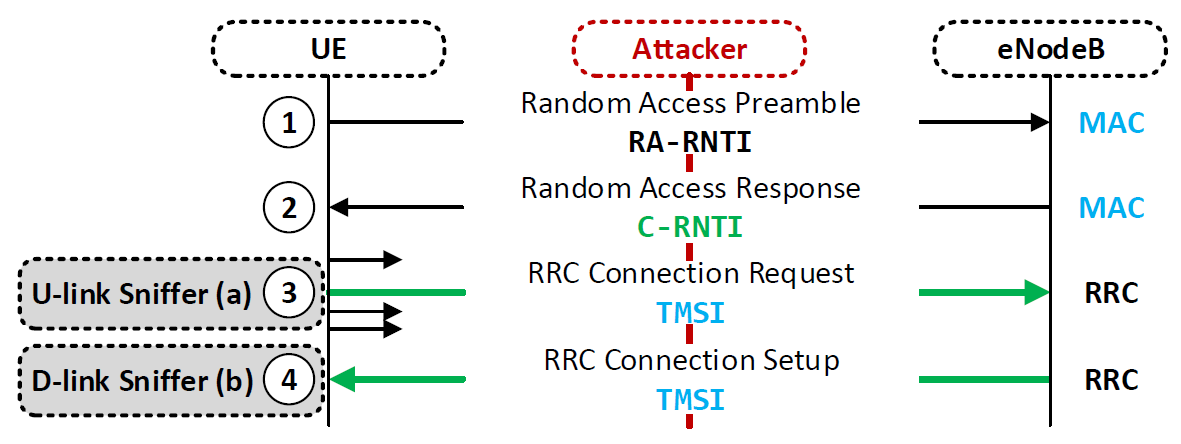 [Speaker Notes: Radio connection establishment process
Downlink는 망에서 단말로, Uplink는 단말에서 망으로
Only 10 possible Random Access RA-RNTIs
Uplink Sniffer
Theoretically possible, but hard to synchronize transmission
Downlink Sniffer
eNodeB replies including TMSI

Uplink Sniffer : UE signals TMSI -> very difficult
Downlink Sniffer : eNodeB replies including TMSI]
Experiment Results
Successfully repeat the identity mapping attack three times
 94.73% of connections is contention-based resolution and contained TMSI
 Identify and localize users through TMSI and RNTI
2. Website Fingerprinting
Website Fingerprinting
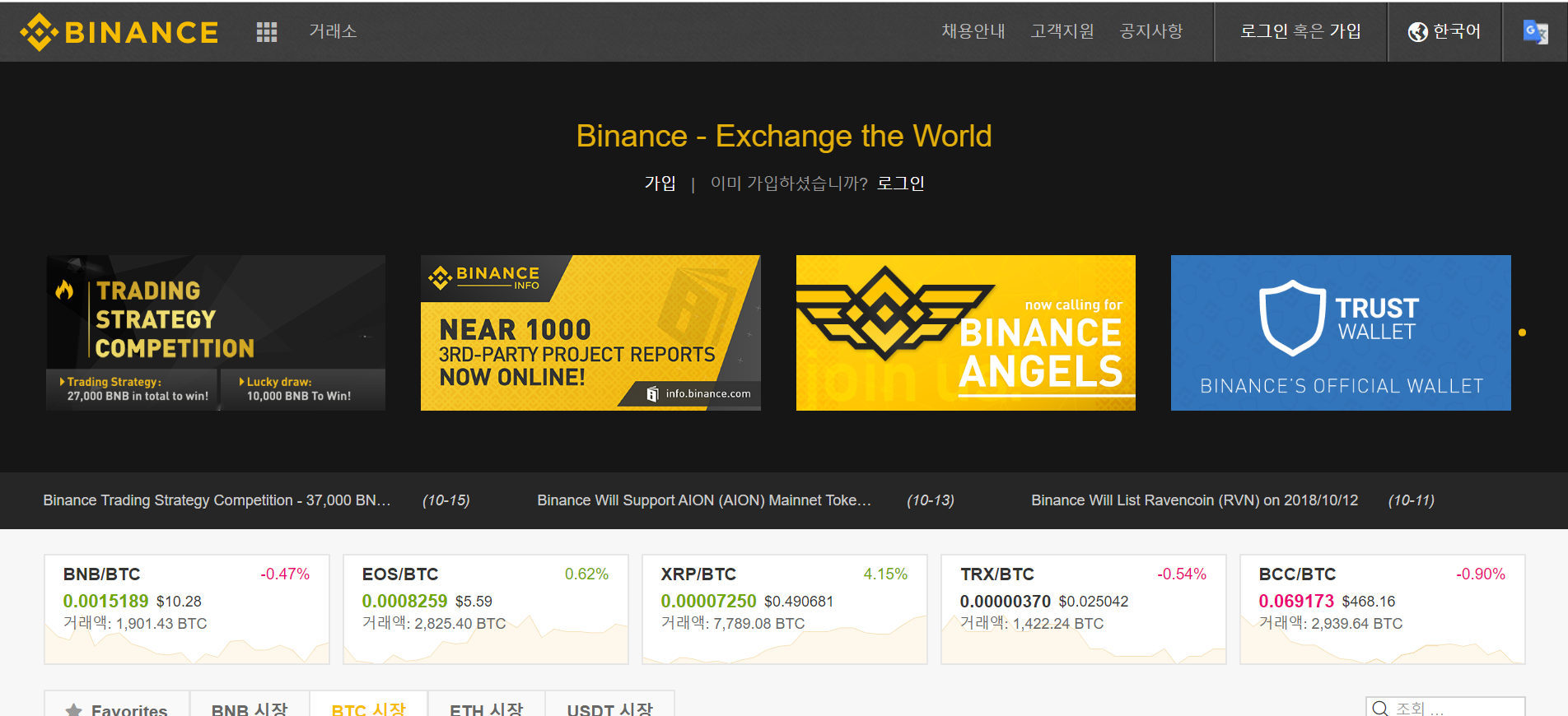 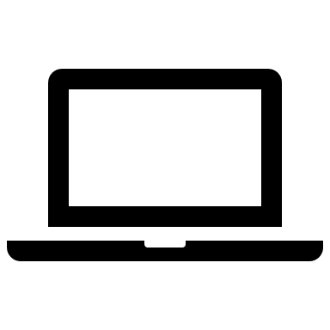 binance.com
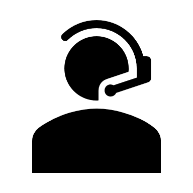 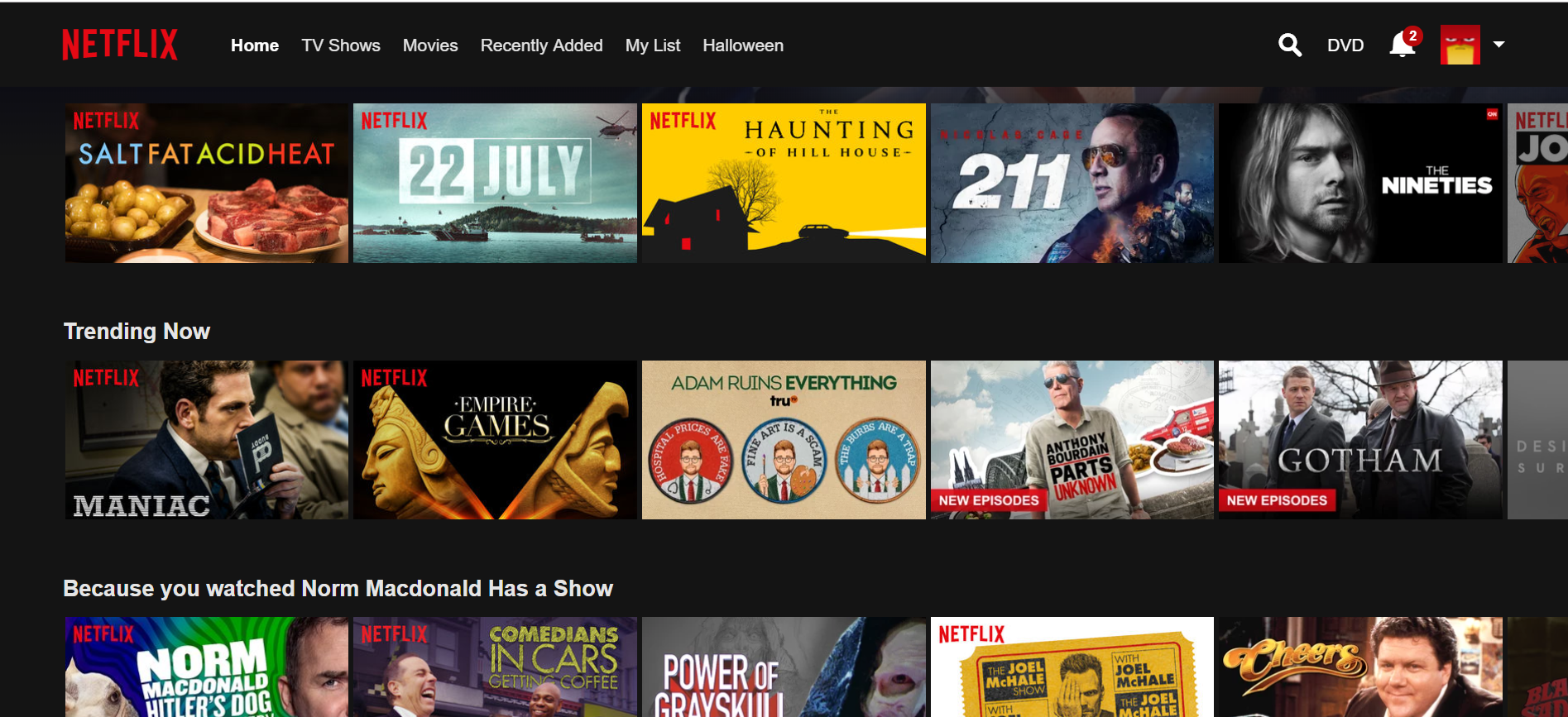 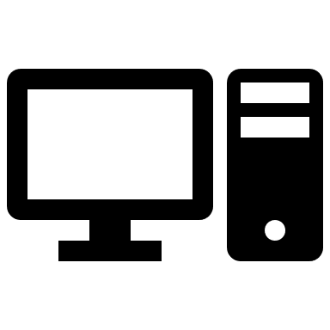 netflix.com
Attack Process
Learn accessed website from metadata
 Decoding the DCI information that provides unencrypted information up to the PDCP layer

 Step 1. Create a training set of multiple websites
 Step 2. Record user traffic
 Step 3. Classification attack
[Speaker Notes: 데이터 할당 관련. PDCP레이어에 관련된 정보 –예를 들자면 패킷길이.]
Experiment Results
Alexa top 50 in closed world scenario
 Detection rate ~ 90%
3. aLTEr Attack
Related Work
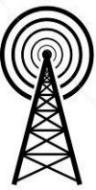 Higher Power Signal
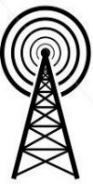 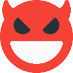 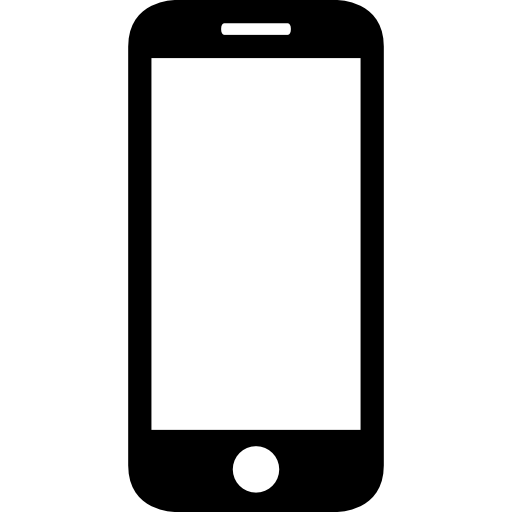 Fake Base Station attack
DoS, Downgrade, Fake warning message, Location tracking
[Speaker Notes: 많은 사람들이 사용하고 있는 LTE]
Related Work
Mjølsnes et al. “Vulnerability of LTE to Hostile Interfaces”
Build Fake Base Station using exisiting open-source software stacks and performed an IMSI catching attack
	
C. Peng et al. “Real Threats to Your Data Bills: Security Loopholes and Defenses in Mobile Data Charging”
Circumvention of a provider’s billing mechanism, where the attacker sends malicious data to the network (e.g. by performing IP spoofing)
[Speaker Notes: 많은 사람들이 사용하고 있는 LTE]
aLTEr Attack
Plaintext
Modification
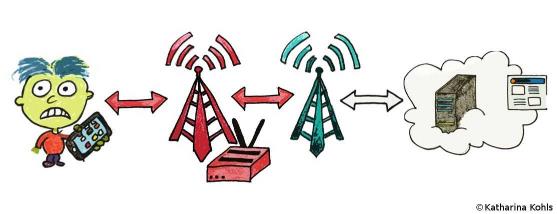 Man-in-the-Middle
DNS Spoofing
WWW
Image Source: https://alter-attack.net
Fake
[Speaker Notes: 3 keyword. Plaintext modification, Man-in-the-Middle, DNS Spoofing]
Man-in-the-Middle
Send signals to both the network and the device
UE perceives the adversary as usual cellular network provider
Cellular network perceives the adversary as the UE
 Eavesdrop packets
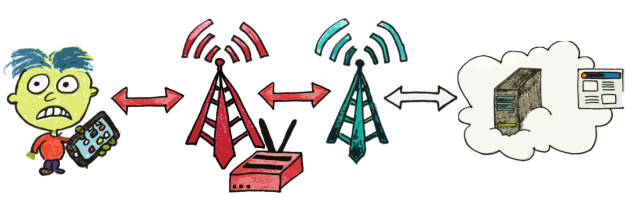 Image Source: https://alter-attack.net
[Speaker Notes: Man in the middle의 간단한 컨셉 설명. 구현하기 어렵지만 AKA를 통과할 수 있어 강력함]
Experiment Setup
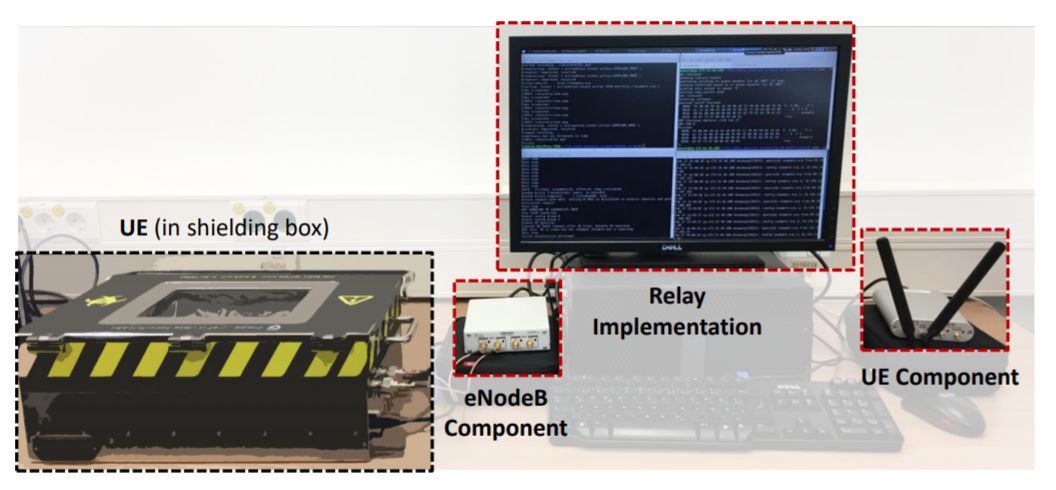 Known-Plaintext Modification
PDCP encrypts the complete IP packet
 User data is encrypted in counter mode (AES-CTR) but not integrity protected
 If we know plaintext message, we can easily manipulated plaintext with mask
 Manipulation is hard to detect, because user data is not integrity protected
AES-CTR
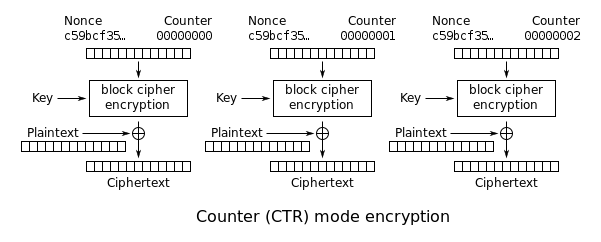 [Speaker Notes: 카운터 모드는 각 블록의 암호화 및 복호화가 이전 블록에 의존하지 않으며, 따라서 병렬적으로 동작하는 것이 가능하다]
Mask
Mask =  Plaintext  Manipulated text
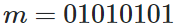 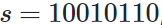 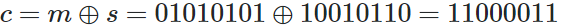 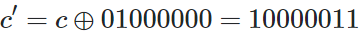 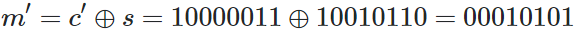 Known
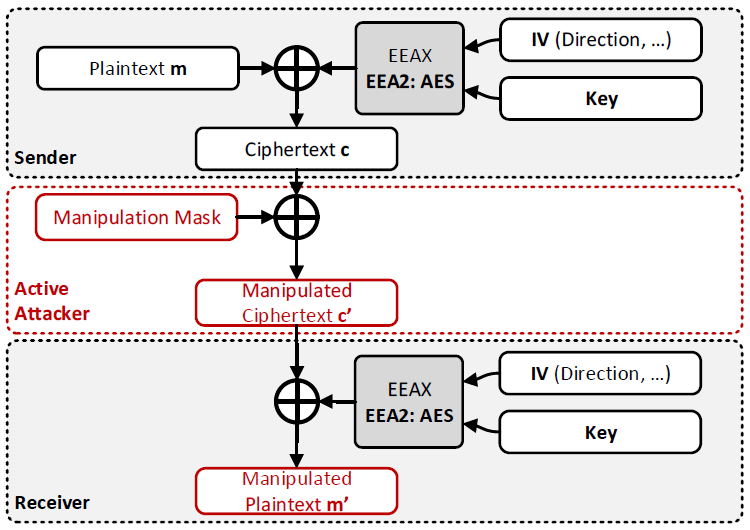 DNS Spoofing
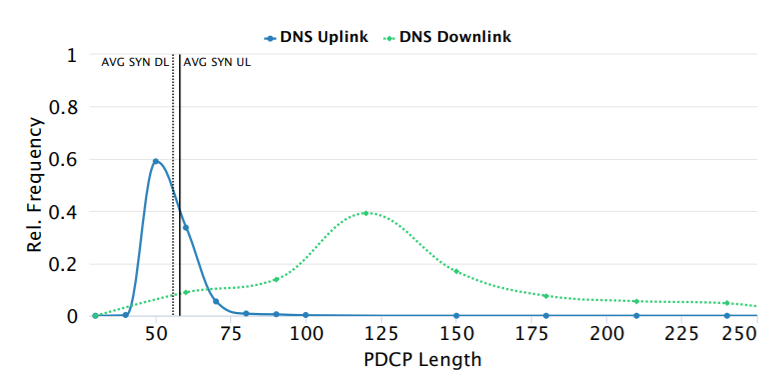 DNS packets are identifiable by the length
Known plaintext : Default DNS server
Manipulated text : Malicious DNS server
Attack Procedure
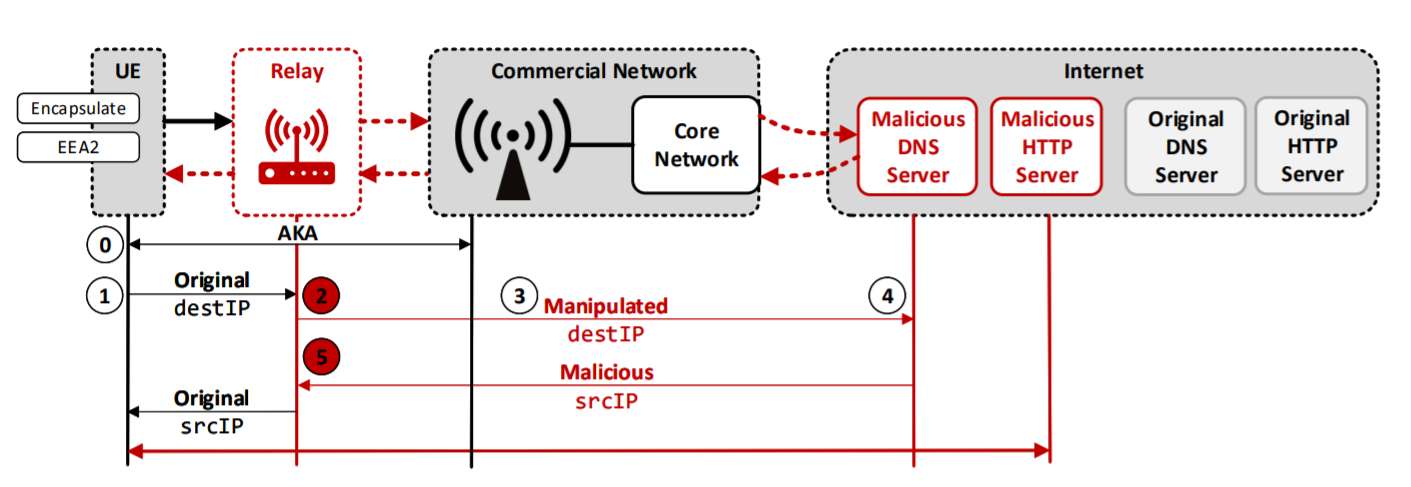 IP Header Checksum
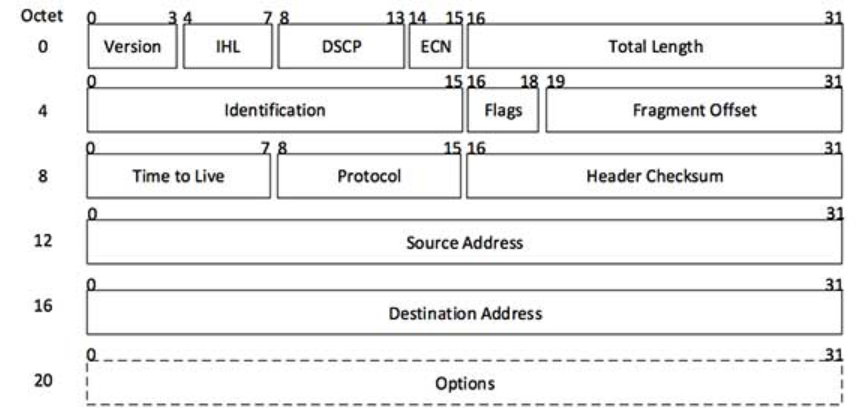 Downlink
Uplink
Demo
Real-World Application
Shielding box
UE does not connect to any other available cell
Malicious relay dose not interfere with itself

 DNS redirection is limited to plain IP traffic
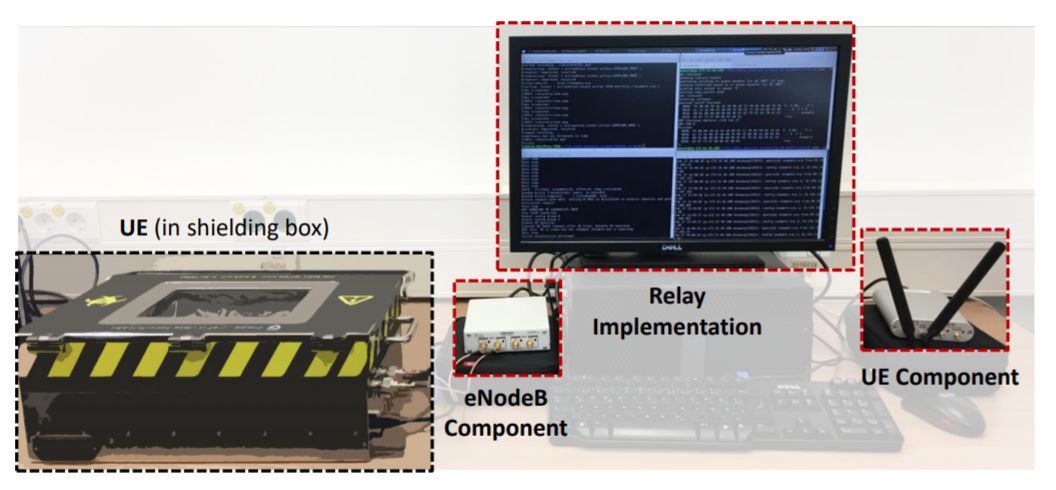 Defenses
Malicious relay
Cannot be detected due to protocol anomalies
Characteristic of Fake Base Station
 Use of Deep Packet Inspection to detect alternation of destination IP address 
 Update the Specifications
Use authenticated encryption for the user plane
Conclusion
Identification Attack (Passive)
Match TMSI to RNTI
Identify and Localize Users in the Network
Starting Point for Follow-Up Attacks
 Website Fingerprinting Attack (Passive)
Learn Accessed Website form Metadata of encrypted traffic
 aLTEr Attack (Active)
User data is encrypted in counter mode (AES-CTR) but not integrity protected
Redirection of User Data
DNS Spoofing by changing the payload
Future Work
CA
Carrier 1
Carrier 2
Up to 100MHZ
Carrier 3
Carrier 4
Will this work on 5G?
South Korea launched commercial 5G network on April 3rd
In 5G, implementing user plane integrity protection is mandatory, but using is optional

 Carrier Aggregation
Carrier 5
THANK YOU
Q&A